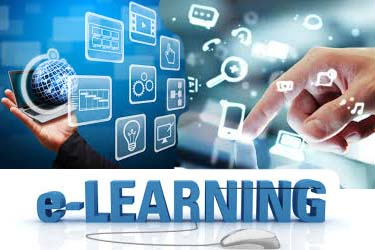 2. Teaching and Learning activities
2.1. Video conferences (2)
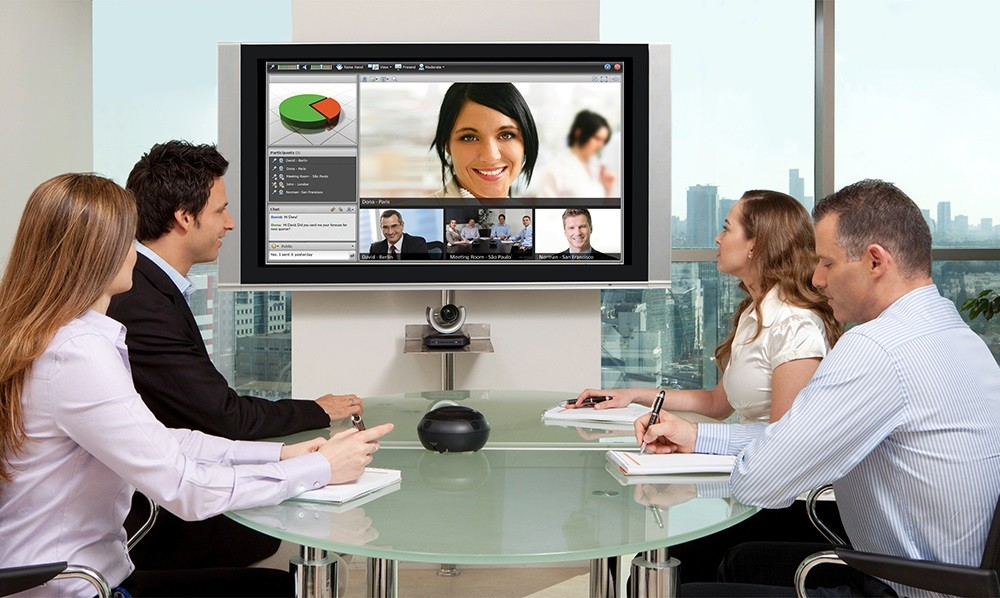 Beginning of the course: Course intro
After mid-test: Review, Feedback and course plan after mid-test
2.2. Diagnostic test
Multiple choice
2.3. Daily assignments (KAT1)
10 Assignments
Independent learning worksheets
Listening, Reading, Speaking, Writing tasks
2.4. Discussion forums (6 SESSIONS)
(2 postings per session)

Post a question, opinion.
Post a reply to a question or opinion (answer, comment or suggestion)
2.5. One-minute PRESENTATIONs
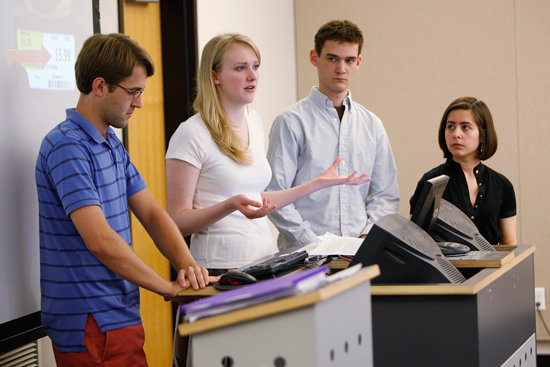 2 Speaking Tasks
Submit outline
Submit scripts
Submit audio file (speaking)
(1 Speaking task before mid-test and 1 speaking task before final test)
Summary 2
Video Conferences
2. Teaching and Learning Activities
Diagnostic Test
Daily Assignments (KAT 1)
2.1. Session 1 and Session 9 (after mid-test)
Discussion Forum (KAT 2)
2.2. Multiple choice
Presentations (KAT 3)
2.3. Ten (10) Assignments
2.4. Six (6) Discussion forums
2.5. Two (2) Speaking tasks
Sports Spectators
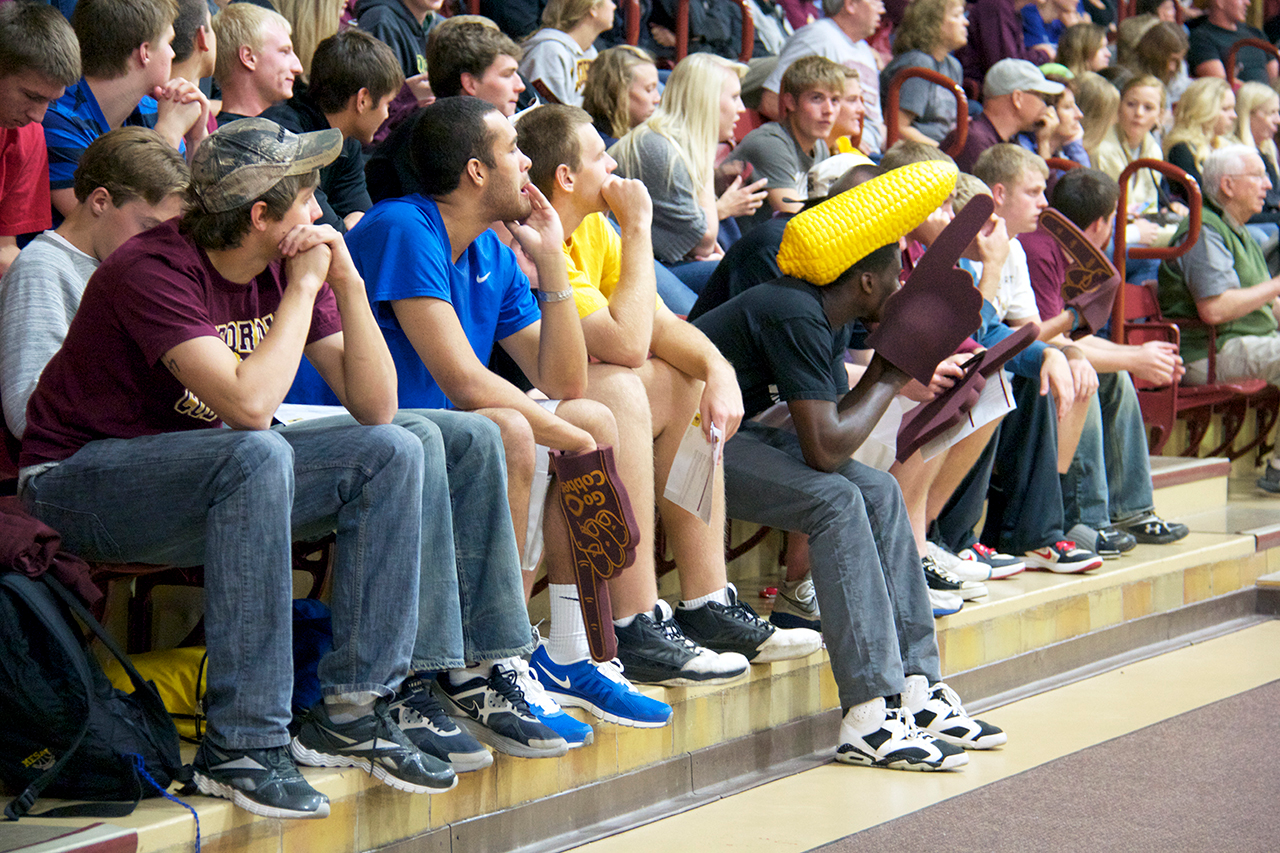 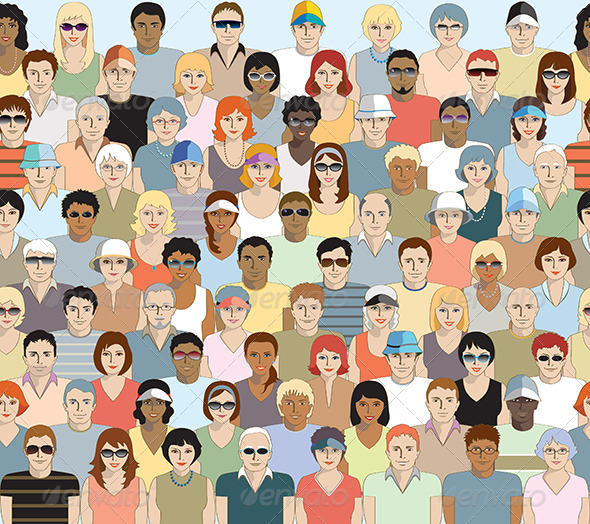 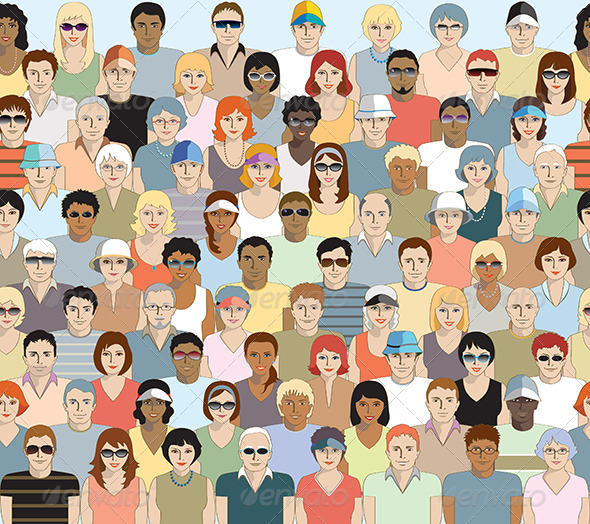 Message to remember!
Learning is not a spectator sport. – D. Blocher
If you want to master English, get involved and practise as much as possible.